Data Representation
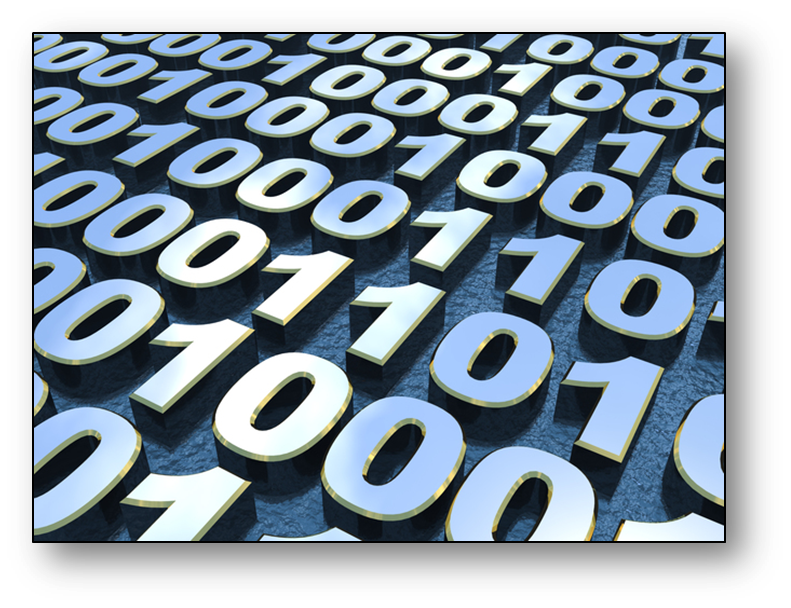 1
Starter
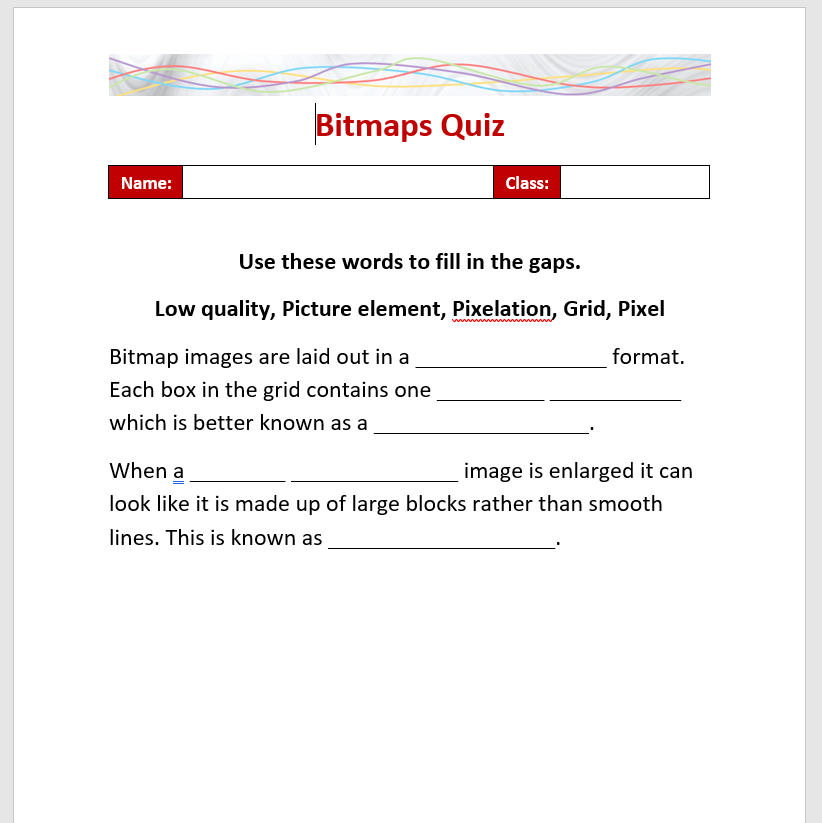 Complete the worksheet quiz on bitmap images.
2
Objective of the sesson
Understand how computers store bitmap images.
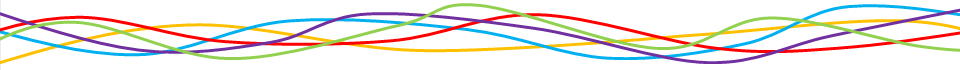 Explain how files are saved in bitmaps and how size and colour depth can affect the file size of an image.
3
Resolution
The resolution describes how big the pixels are in the image. 
The higher the resolution the better quality the image is.
It is usually measures in pixels per inch.
If you make a bitmap image larger then often it will become pixelated as the pixels have to become bigger to fill the space you want.
4
Example
I’m a bitmap image. I was made as a thumbnail for a profile picture. When viewed at my original size I look fine.
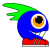 If you enlarge me. I pixelate. I have a low quality. Not many pixels are used to make me.
5
File size
In order to work out the image size you would need to know:
The size of the grid (width and depth)
The number of bits per pixel for the colour depth
For instance an image which is 1000 x 800 pixels with a 16 bit colour depth would be:
(1000 x 800) x 16 = 12,800,000 bits 
There are 8 bits in a byte 12,800,000 / 8 = 1,600,000
This is more commonly written as 16KB.
6
Example
I’m 1000 pixels wide and 800 pixels high.
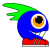 1000 x 800 is 800,000 pixels.
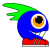 Each of those 800,000 pixels is represented by a 16 bit number. 800,000 x 16 = 12,800,000
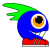 There are 8 bits in a byte so divide by 8 to convert to bytes. 12,800,000 / 8 = 1,600,000
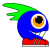 There are 1,000 bytes in a Kilobyte so divide by 1000 to find the size in kilobytes. 
1,600,000 / 1,000 = 16KB
7
Activity
Complete the worksheet on file size.
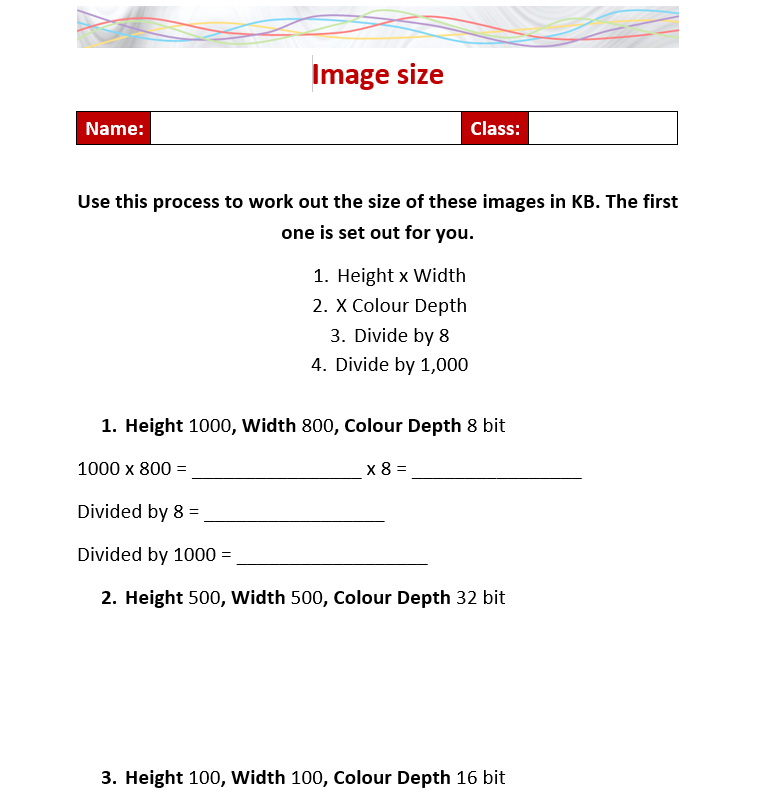 8
Meta Data
Meta Data is at the beginning of a file to tell the computer how to process the data.  
What sort of information would need to be included in the meta data?
Size of the image grid (width and height)
Colour depth (number of bits per pixel)
Resolution to display the image in (pixels per inch)
9
Example of an image in binary.
011010101101010010100111010011000101011010100010101001011101010101110101001010010101010010101010100010101010100001010101100010101010110101010100010101010100010101010101000101010101010100010101011101010110010101000010100010011000101010100100010101000110101011010100101001110100110001010110101000101010010111010101011101010010100101010100101010101000101010101000010101011000101010101101010101000101010101000101010101010001010101010101000101010111010101100101010011010101101010010100111010011000101011010100010101001011101010101110101001010010101010010101010100010101010100001010101100010101010110101010100010101010100010101010101000101010101010100010101011101010110010101001101010110101001010011101001100010101101010001010100101110101010111010100101001010101001010101010001010101010000101010110001010101011010101010001010101010001010101010100010101010101010001010101110101011001010100110101011010100101001110100110001010110101000101010010111010101011101010010100101010100101010101000101010101000010101011000101010101101010101000101010101000101010101010001010101010101000101010111010101100101010011010101101010010100111010011000101011010100010101001011101010101110101001010010101010010101010100010101010100001010101100010101010110101010100010101010100010101010101000101010101010100010101011101010110010101001101010110101001010011101001100010101101010001010100101110101010111010100101001010101001010101010001010101010000101010110001010101011010101010001010101010001010101010100010101010101010001010101110101011001010100110101011010100101001110100110001010110101000101010010111010101011101010010100101010100101010101000101010101000010101011000101010101101010101000101010101000101010101010001010101010101000101010111010101100101010011010101101010010100111010011000101011010100010101001011101010101110101001010010101010010101010100010101010100001010101100010101010110101010100010101010100010101010101000101010101010100010101011101010110010101010100010101010100001010101100010101101010001010110110101
10
Example of an image in binary.
011010101101010010100111010011000101011010100010101001011101010101110101001010010101010010101010100010101010100001010101100010101010110101010100010101010100010101010101000101010101010100010101011101010110010101000010100010011000101010100100010101000110101011010100101001110100110001010110101000101010010111010101011101010010100101010100101010101000101010101000010101011000101010101101010101000101010101000101010101010001010101010101000101010111010101100101010011010101101010010100111010011000101011010100010101001011101010101110101001010010101010010101010100010101010100001010101100010101010110101010100010101010100010101010101000101010101010100010101011101010110010101001101010110101001010011101001100010101101010001010100101110101010111010100101001010101001010101010001010101010000101010110001010101011010101010001010101010001010101010100010101010101010001010101110101011001010100110101011010100101001110100110001010110101000101010010111010101011101010010100101010100101010101000101010101000010101011000101010101101010101000101010101000101010101010001010101010101000101010111010101100101010011010101101010010100111010011000101011010100010101001011101010101110101001010010101010010101010100010101010100001010101100010101010110101010100010101010100010101010101000101010101010100010101011101010110010101001101010110101001010011101001100010101101010001010100101110101010111010100101001010101001010101010001010101010000101010110001010101011010101010001010101010001010101010100010101010101010001010101110101011001010100110101011010100101001110100110001010110101000101010010111010101011101010010100101010100101010101000101010101000010101011000101010101101010101000101010101000101010101010001010101010101000101010111010101100101010011010101101010010100111010011000101011010100010101001011101010101110101001010010101010010101010100010101010100001010101100010101010110101010100010101010100010101010101000101010101010100010101011101010110010101010100010101010100001010101100010101101010001010110110101
This shows that the data that follows is to be treated as an image.
11
Example of an image in binary.
011010101101010010100111010011000101011010100010101001011101010101110101001010010101010010101010100010101010100001010101100010101010110101010100010101010100010101010101000101010101010100010101011101010110010101000010100010011000101010100100010101000110101011010100101001110100110001010110101000101010010111010101011101010010100101010100101010101000101010101000010101011000101010101101010101000101010101000101010101010001010101010101000101010111010101100101010011010101101010010100111010011000101011010100010101001011101010101110101001010010101010010101010100010101010100001010101100010101010110101010100010101010100010101010101000101010101010100010101011101010110010101001101010110101001010011101001100010101101010001010100101110101010111010100101001010101001010101010001010101010000101010110001010101011010101010001010101010001010101010100010101010101010001010101110101011001010100110101011010100101001110100110001010110101000101010010111010101011101010010100101010100101010101000101010101000010101011000101010101101010101000101010101000101010101010001010101010101000101010111010101100101010011010101101010010100111010011000101011010100010101001011101010101110101001010010101010010101010100010101010100001010101100010101010110101010100010101010100010101010101000101010101010100010101011101010110010101001101010110101001010011101001100010101101010001010100101110101010111010100101001010101001010101010001010101010000101010110001010101011010101010001010101010001010101010100010101010101010001010101110101011001010100110101011010100101001110100110001010110101000101010010111010101011101010010100101010100101010101000101010101000010101011000101010101101010101000101010101000101010101010001010101010101000101010111010101100101010011010101101010010100111010011000101011010100010101001011101010101110101001010010101010010101010100010101010100001010101100010101010110101010100010101010100010101010101000101010101010100010101011101010110010101010100010101010100001010101100010101101010001010110110101
Image width size.
12
Example of an image in binary.
011010101101010010100111010011000101011010100010101001011101010101110101001010010101010010101010100010101010100001010101100010101010110101010100010101010100010101010101000101010101010100010101011101010110010101000010100010011000101010100100010101000110101011010100101001110100110001010110101000101010010111010101011101010010100101010100101010101000101010101000010101011000101010101101010101000101010101000101010101010001010101010101000101010111010101100101010011010101101010010100111010011000101011010100010101001011101010101110101001010010101010010101010100010101010100001010101100010101010110101010100010101010100010101010101000101010101010100010101011101010110010101001101010110101001010011101001100010101101010001010100101110101010111010100101001010101001010101010001010101010000101010110001010101011010101010001010101010001010101010100010101010101010001010101110101011001010100110101011010100101001110100110001010110101000101010010111010101011101010010100101010100101010101000101010101000010101011000101010101101010101000101010101000101010101010001010101010101000101010111010101100101010011010101101010010100111010011000101011010100010101001011101010101110101001010010101010010101010100010101010100001010101100010101010110101010100010101010100010101010101000101010101010100010101011101010110010101001101010110101001010011101001100010101101010001010100101110101010111010100101001010101001010101010001010101010000101010110001010101011010101010001010101010001010101010100010101010101010001010101110101011001010100110101011010100101001110100110001010110101000101010010111010101011101010010100101010100101010101000101010101000010101011000101010101101010101000101010101000101010101010001010101010101000101010111010101100101010011010101101010010100111010011000101011010100010101001011101010101110101001010010101010010101010100010101010100001010101100010101010110101010100010101010100010101010101000101010101010100010101011101010110010101010100010101010100001010101100010101101010001010110110101
Image height size.
13
Example of an image in binary.
011010101101010010100111010011000101011010100010101001011101010101110101001010010101010010101010100010101010100001010101100010101010110101010100010101010100010101010101000101010101010100010101011101010110010101000010100010011000101010100100010101000110101011010100101001110100110001010110101000101010010111010101011101010010100101010100101010101000101010101000010101011000101010101101010101000101010101000101010101010001010101010101000101010111010101100101010011010101101010010100111010011000101011010100010101001011101010101110101001010010101010010101010100010101010100001010101100010101010110101010100010101010100010101010101000101010101010100010101011101010110010101001101010110101001010011101001100010101101010001010100101110101010111010100101001010101001010101010001010101010000101010110001010101011010101010001010101010001010101010100010101010101010001010101110101011001010100110101011010100101001110100110001010110101000101010010111010101011101010010100101010100101010101000101010101000010101011000101010101101010101000101010101000101010101010001010101010101000101010111010101100101010011010101101010010100111010011000101011010100010101001011101010101110101001010010101010010101010100010101010100001010101100010101010110101010100010101010100010101010101000101010101010100010101011101010110010101001101010110101001010011101001100010101101010001010100101110101010111010100101001010101001010101010001010101010000101010110001010101011010101010001010101010001010101010100010101010101010001010101110101011001010100110101011010100101001110100110001010110101000101010010111010101011101010010100101010100101010101000101010101000010101011000101010101101010101000101010101000101010101010001010101010101000101010111010101100101010011010101101010010100111010011000101011010100010101001011101010101110101001010010101010010101010100010101010100001010101100010101010110101010100010101010100010101010101000101010101010100010101011101010110010101010100010101010100001010101100010101101010001010110110101
Colour depth.
14
Example of an image in binary.
011010101101010010100111010011000101011010100010101001011101010101110101001010010101010010101010100010101010100001010101100010101010110101010100010101010100010101010101000101010101010100010101011101010110010101000010100010011000101010100100010101000110101011010100101001110100110001010110101000101010010111010101011101010010100101010100101010101000101010101000010101011000101010101101010101000101010101000101010101010001010101010101000101010111010101100101010011010101101010010100111010011000101011010100010101001011101010101110101001010010101010010101010100010101010100001010101100010101010110101010100010101010100010101010101000101010101010100010101011101010110010101001101010110101001010011101001100010101101010001010100101110101010111010100101001010101001010101010001010101010000101010110001010101011010101010001010101010001010101010100010101010101010001010101110101011001010100110101011010100101001110100110001010110101000101010010111010101011101010010100101010100101010101000101010101000010101011000101010101101010101000101010101000101010101010001010101010101000101010111010101100101010011010101101010010100111010011000101011010100010101001011101010101110101001010010101010010101010100010101010100001010101100010101010110101010100010101010100010101010101000101010101010100010101011101010110010101001101010110101001010011101001100010101101010001010100101110101010111010100101001010101001010101010001010101010000101010110001010101011010101010001010101010001010101010100010101010101010001010101110101011001010100110101011010100101001110100110001010110101000101010010111010101011101010010100101010100101010101000101010101000010101011000101010101101010101000101010101000101010101010001010101010101000101010111010101100101010011010101101010010100111010011000101011010100010101001011101010101110101001010010101010010101010100010101010100001010101100010101010110101010100010101010100010101010101000101010101010100010101011101010110010101010100010101010100001010101100010101101010001010110110101
Resolution.
15
Example of an image in binary.
011010101101010010100111010011000101011010100010101001011101010101110101001010010101010010101010100010101010100001010101100010101010110101010100010101010100010101010101000101010101010100010101011101010110010101000010100010011000101010100100010101000110101011010100101001110100110001010110101000101010010111010101011101010010100101010100101010101000101010101000010101011000101010101101010101000101010101000101010101010001010101010101000101010111010101100101010011010101101010010100111010011000101011010100010101001011101010101110101001010010101010010101010100010101010100001010101100010101010110101010100010101010100010101010101000101010101010100010101011101010110010101001101010110101001010011101001100010101101010001010100101110101010111010100101001010101001010101010001010101010000101010110001010101011010101010001010101010001010101010100010101010101010001010101110101011001010100110101011010100101001110100110001010110101000101010010111010101011101010010100101010100101010101000101010101000010101011000101010101101010101000101010101000101010101010001010101010101000101010111010101100101010011010101101010010100111010011000101011010100010101001011101010101110101001010010101010010101010100010101010100001010101100010101010110101010100010101010100010101010101000101010101010100010101011101010110010101001101010110101001010011101001100010101101010001010100101110101010111010100101001010101001010101010001010101010000101010110001010101011010101010001010101010001010101010100010101010101010001010101110101011001010100110101011010100101001110100110001010110101000101010010111010101011101010010100101010100101010101000101010101000010101011000101010101101010101000101010101000101010101010001010101010101000101010111010101100101010011010101101010010100111010011000101011010100010101001011101010101110101001010010101010010101010100010101010100001010101100010101010110101010100010101010100010101010101000101010101010100010101011101010110010101010100010101010100001010101100010101101010001010110110101
Image data.
16
Example of an image in binary.
011010101101010010100111010011000101011010100010101001011101010101110101001010010101010010101010100010101010100001010101100010101010110101010100010101010100010101010101000101010101010100010101011101010110010101000010100010011000101010100100010101000110101011010100101001110100110001010110101000101010010111010101011101010010100101010100101010101000101010101000010101011000101010101101010101000101010101000101010101010001010101010101000101010111010101100101010011010101101010010100111010011000101011010100010101001011101010101110101001010010101010010101010100010101010100001010101100010101010110101010100010101010100010101010101000101010101010100010101011101010110010101001101010110101001010011101001100010101101010001010100101110101010111010100101001010101001010101010001010101010000101010110001010101011010101010001010101010001010101010100010101010101010001010101110101011001010100110101011010100101001110100110001010110101000101010010111010101011101010010100101010100101010101000101010101000010101011000101010101101010101000101010101000101010101010001010101010101000101010111010101100101010011010101101010010100111010011000101011010100010101001011101010101110101001010010101010010101010100010101010100001010101100010101010110101010100010101010100010101010101000101010101010100010101011101010110010101001101010110101001010011101001100010101101010001010100101110101010111010100101001010101001010101010001010101010000101010110001010101011010101010001010101010001010101010100010101010101010001010101110101011001010100110101011010100101001110100110001010110101000101010010111010101011101010010100101010100101010101000101010101000010101011000101010101101010101000101010101000101010101010001010101010101000101010111010101100101010011010101101010010100111010011000101011010100010101001011101010101110101001010010101010010101010100010101010100001010101100010101010110101010100010101010100010101010101000101010101010100010101011101010110010101010100010101010100001010101100010101101010001010110110101
End of image file message.
17
Pause for thought
Consider what is happening next time you look at an image on any digital device.
Will you ever look at an image the same again?
18